How toTreat LGBTQ People
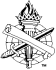 2
Catholic author James Martin, S. J.---
“Is there a place for lesbian, gay, bisexual and transgender people in the Catholic Church?”
“How can they know God loves them?”
“How can bishops reach out to LGBT Catholics?”
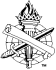 3
Catholic author James Martin, S. J.---
“How can LGBT people find a place in a church, that often seems like their enemy?”
“Should church officials fire LGBT officials for entering into same-sex marriages?”
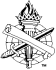 4
Catholic author James Martin, S. J.---
“The Catholic Church has an obligation to welcome LGBT people, to show that they’re beloved children of God, to celebrate their gifts, to listen to them, to accompany them, and to suffer with, and even for, them.”
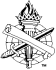 5
Catholic author James Martin, S. J.---
“Why?  Because they’re human beings. They’re Catholics, too. They’ve been baptized, and so they’re as much a part of the Church as me, their local bishop, or the Pope. And recently, there have been more signs of that acceptance. Pope Francis’ most famous phrase may be, ‘Who am I to judge?’”
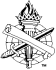 6
Catholic author James Martin, S. J.---
Other signs of acceptance: “The catechism of The Catholic Church calls on Catholics to treat LGBT people with respect, compassion and sensitivity. Those virtues can also help the LGBT community as it interacts with the Church.”
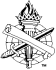 7
Catholic author James Martin, S. J.---
“Or Jesus, in his public ministry, was always trying to include people, and made a point of specifically reaching out to people who felt marginalized, because to Jesus, there was no one who was ‘other.’ For Jesus, there’s no ‘us’ and ‘them;’ there is only ‘us.’”
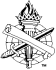 8
Jesus Reached Out to Marginalized
He reached out to sinners, Luke 19:10
He did not endorse and encourage sin, John 6: 60-68; 8:11, 44; Luke 14:26-27; Matthew 15:12-14
Like Jesus, we must speak the truth in love, Ephesians 4:15
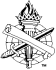 9
Free Mom Hugs at LGBT Pride Parade
Jen Hatmaker: Declared same-sex marriage holy
“My beloved little church went downtown to the [Austin Pride Parade] and gave out free mom hugs, free dad hugs, free grana hugs, and free pastor hugs like it was our paying jobs.” (faithwire.com)
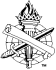 10
Rejecting LGBTQ is “Bullying”
If an “accepting” environment is not given, one is more and more likely to be accused of bullying
Opposition and traditional morality is viewed as “negativity” or worse
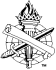 11
How Should Christians Treat LGBTQ People?
12
Treat Sinners with Respect
Show respect for all people (1 Peter 2:17)
The aged, Leviticus 19:32
Rulers, Proverbs 25:6
One’s host, Luke 14:10
One another, Romans 12:10; Philippians 2:3
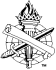 13
Treat Sinners with Respect
Do we view anyone as a sinner today? 
LGBTQ are not “born this way”
Influences, choices and decisions
Gospel calls sinners to repent, Acts 17:30; 1 Corinthians 6:9-10
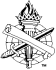 14
Treat Sinners with Respect
Love LGBTQ like God does, John 3:16
Sacrifice to try to save them (like Jesus)
Jesus did this without accepting sin
Jesus challenged sinners to stop sinning, John 8:11-12; Luke 13:3, 5; 5:27-32
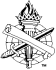 We do not Respect Sin, including LGBTQ Sins, Romans 3:23; 6:23
15
Sin put Jesus on the cross, 1 Peter 2:24
Sin brings despair and death
Sin puts people in hell
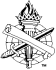 We do not Respect Sin, including LGBTQ Sins, Romans 3:23; 6:23
16
It is against the will of God and dishonors God, Matthew 7:21, 24-27
It is against nature, Romans 1:24-27
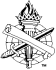 We do not Respect Sin, including LGBTQ Sins, Romans 3:23; 6:23
17
What do we do?
Love them the Bible way
Teach, exhort & warn, Acts 18:8; 1 Cor. 6:9-11
Do not receive into fellowship, 2 John 9-11; 1 Corinthians 5:4-5, 13
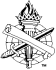 18
Treat Sinners with Compassion
Compassion of God, Matthew 9:35-38
Identifies sin, Luke 15:1-7
Rebukes sin, Acts 8:19-21
Solutions for sin, Acts 8:22-23 (Mark 6:34)
Does not excuse sin, Romans 6:1-2 (1:24, 23)
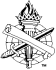 19
Treat Sinners with Compassion
God’s responses to sinners
Israel, Exodus 20:1-6; 32:1, 6-10, 25-28, 35
Nineveh, Nahum 1:1-3
Sinning Christians, Acts 8:22-24; Galatians 6:1; James 5:19-20
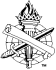 20
Treat Sinners with Compassion
Cannot correct what you will not admit
LGBTQ must admit their sin, Psalm 32:5
Do not be rude/dismissive, Rom. 12:18; 13:8
Seek peace and holiness, Hebrews 12:14
Do not fellowship, 2 Cor. 6:14-7:1; 1 John 3:10
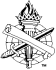 21
Treat Sinners with Sensitivity
Not by using an emotion-based rationale for accepting sinners into fellowship
Sensitivity does not indulge and coddlesin, 2 Corinthians 11:28-29
Compels correction, 2 Cor. 12:20-21; 13:9-10
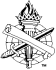 22
Treat Sinners with Sensitivity
Sinners are sensitive to light, John 3:19-21
Shall we turn off the light of truth, or keep the light shining? John 8:12
Keep it shining for Christians from whom we have withdrawn, 2 Thessalonians 3:6, 14-15
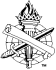 23
Jesus Came to Save Sinners
Not by respecting our sins, but by respecting the value of our souls
Not by forgiving sinners who remain in sin, but by forgiving those who forsake all and follow Him
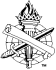 24
Jesus Came to Save Sinners
Not by confining Himself to a sinner-defined sensitivity that ignores sin and truth, but by challenging sinners to become sensitive to the light of truth
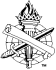 25
Jesus Came to Save Sinners
LGBTQ people are lost
Need to learn and obey the gospel, just like all sinners do! Matthew 11:28-30
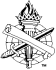